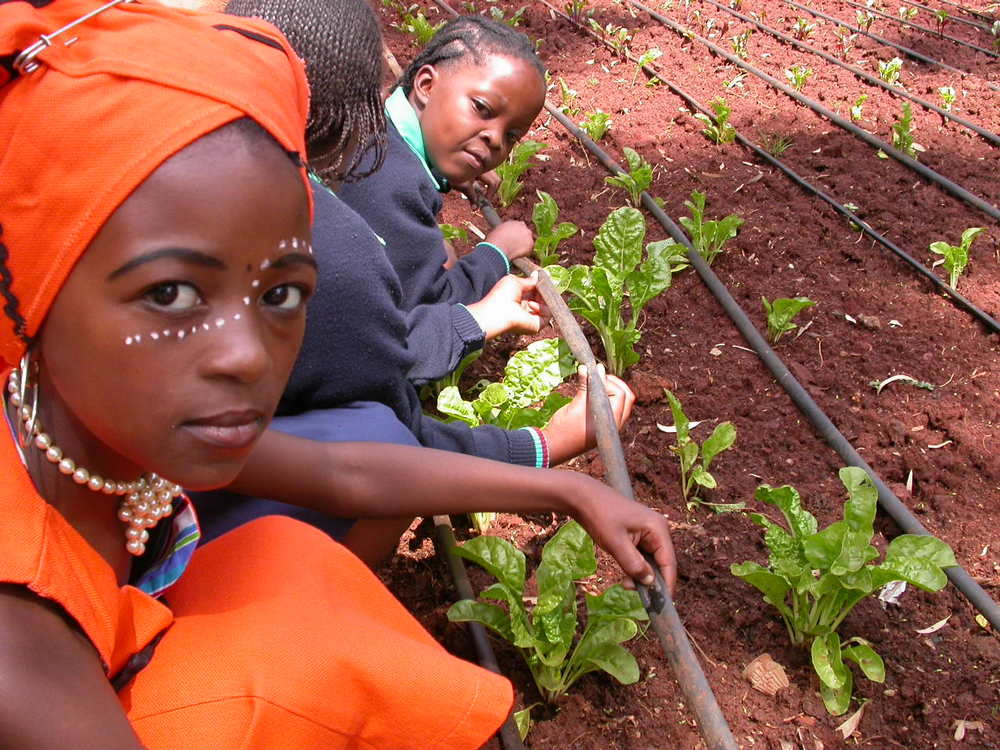 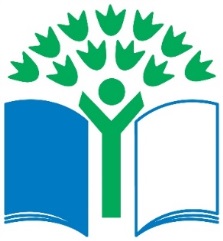 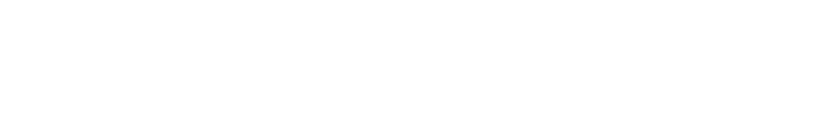 Eko aplikacija

Tomaž Pajnič, koordinator za OŠ
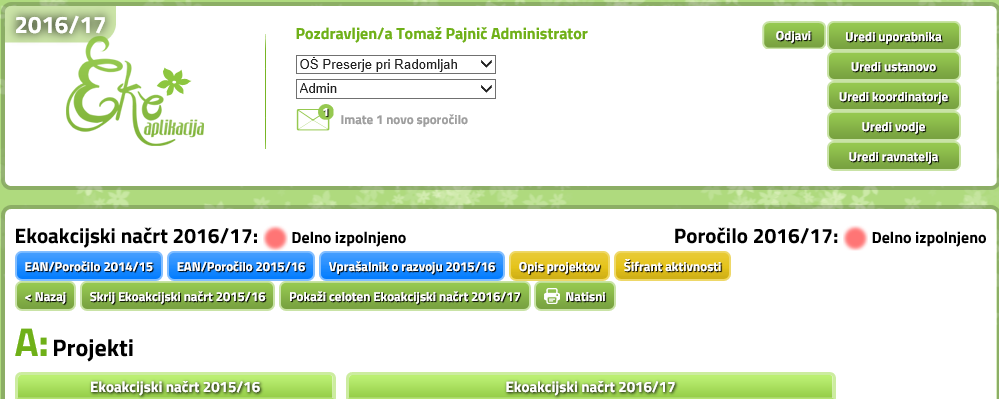 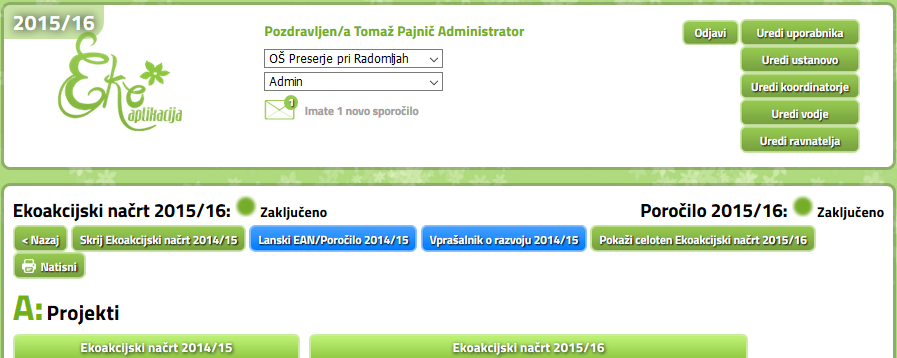 3
Kaj narediti, da bo tega čim manj?
Čisto sem pozabil-a, ker imamo toliko za delat
Ni bilo časa
Ni nam uspelo
Izgorelost
Preobremenjenost
Moramo dobiti zeleno zastavo
3
2. Okoljski pregled
Delovanje po metodologiji 7 korakov
1. Vzpostavitev ekoodbora
3. Akcijski načrt
4. Vključenost v kurikulum
7. ekolistina
5. Nadzor in ocenjevanje
6. obveščanje, vključevanje
10
[Speaker Notes: The very important 7-step methodology – gather, measure, act, celebrate!]
Uporabite
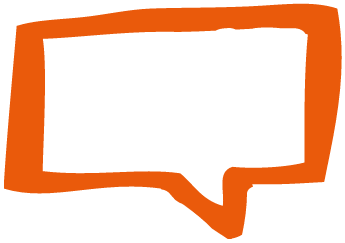 MODROST
5
[Speaker Notes: Explain this from personal perspective.  Students learn better when participative, situational, action orientated etc.  Surveys of head teachers have shown that ES definitely develops leadership skills.  (KBT survey in Podio) see slide 7 for more info]
Uporabljajmo modrost

Sestavljanka ko manjka 1 košček.
3